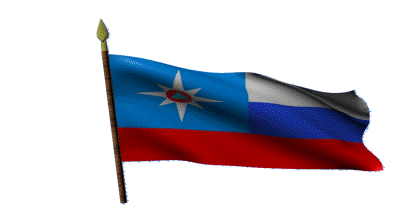 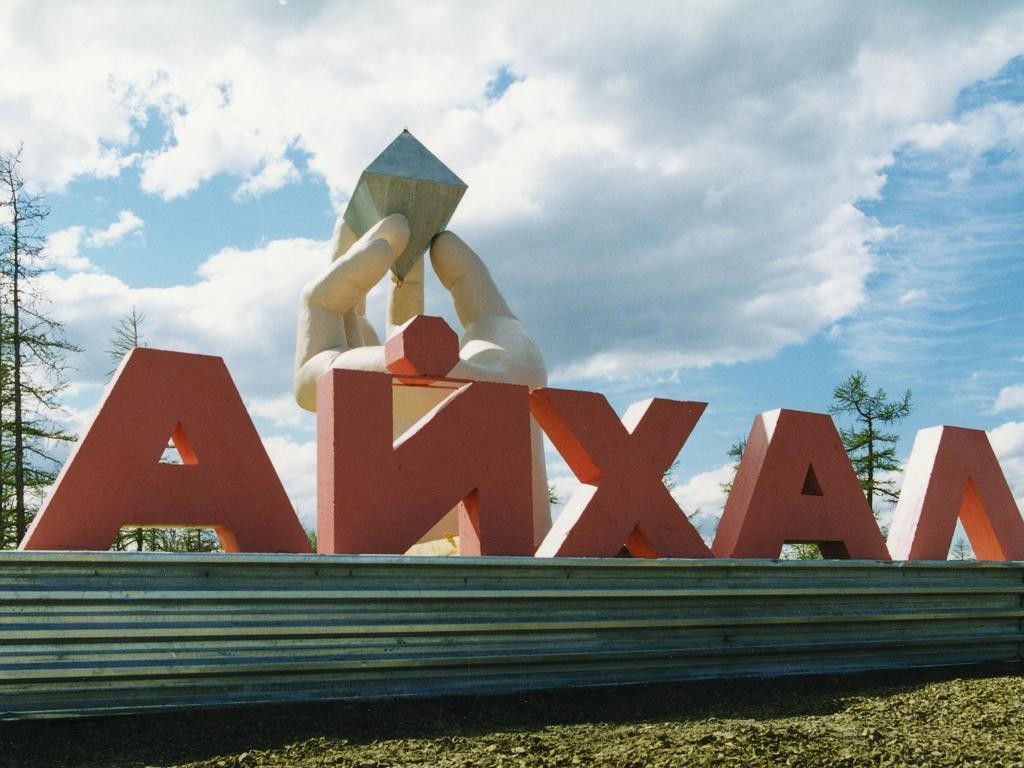 «Поселок Айхал»
СЛУЖБЫ  РСЧС
ПРЕДУПРЕЖДЕНИЕ, СПАСЕНИЕ, ПОМОЩЬ
ЭКСТРЕННОЕ РЕАГИРОВАНИЕ НА ЧС И ПРОИСШЕСТВИЯ
ПРОГНОЗИРОВАНИЕ, ПРЕДУПРЕЖДЕНИЕ, ЛИКВИДАЦИЯ ЧС И ПРОИСШЕСТВИЙ
ЗАКРЕПЛЕНИЕ СЛУЖБ РСЧС ЗА РУКОВОДИТЕЛЯМИ АДМИНИСТРАЦИИ
ЕДИНАЯ ДЕЖУРНО - ДИСПЕТЧЕРСКАЯ СЛУЖБА (ЕДДС) Мирнинского района Республики Саха (Якутия)

ЕДДС – это орган повседневного управления единой государственной системы предупреждения и ликвидации чрезвычайных ситуаций муниципального уровня.
Основные задачи ЕДДС:
• прием сообщений от населения и организаций об угрозе или факте ЧС (происшествиях);
• анализ и оценка достоверности поступив-шей информации, доведение ее до ДДС, в компетенцию которой входит реагирование на принятое сообщение;
• сбор и обработка данных необходимых для подготовки и принятия решений по предупреждению и ликвидации ЧС (происшествий), а также контроля их исполнения,
• уточнение и корректировка действий привлеченных служб по реагированию на вызовы (сообщения о происшествиях), поступающие по единому номеру «112»;
• контроль результатов реагирования на вызовы (сообщения о происшествиях), поступившие по единому номеру «112» с территории муниципального образования.



ТЕЛЕФОНЫ ЭКСТРЕННЫХ

(АВАРИЙНО - СПАСАТЕЛЬНЫХ) СЛУЖБ
ОПРЕДЕЛЕНИЕ ФАКТОРОВ РИСКА.
На территории каждого муниципального образования существуют факторы риска, связанные:
 с географическим положением;
 с влиянием природных факторов;
 с наличием индустриальных узлов и крупных производственных предприятий (ПОО);
 с развитостью социальной, транспортной и коммунальной инфраструктуры;
 другими факторами, способствующими возникновению источников риска.
В городе Красноярске определены 36 факторов риска, связанных с природными условиями и техногенными процессами жизнедеятельности населения

В муниципальном образовании «Поселок 
Айхал» определены 7 факторов риска связанные с природными условиями и техногенными процессами жизнедеятельности населения.

Основные цели создания Служб РСЧС.
1. Решение вопросов взаимодействия органов управления, сил и средств муниципального звена ТП РСЧС при реагировании на риски возникновения ЧС.
2. Реализация в повседневной деятельности
прогнозирования и предупреждения происшествий и ЧС (рисков), которые закреплены за соответствующими службами.
3. Оптимизация работы ЕДДС с целью повышения гарантированного реагирования на ЧС (происшествия);
4.Определение персональной ответственности руководителей органов управления, в полномочия которых входят вопросы предупреждения и ликвидации ЧС.
Служба РСЧС – это нештатное организационно-техническое объединение органов управления,
сил и средств подразделений федеральных органов исполнительной власти, органов исполнительной власти субъекта РФ, органов местного самоуправления и организаций (независимо от форм собственности), осуществляющих свою деятельность на территории муниципального образования, в компетенцию которых входят вопросы предупреждения и ликвидации ЧС.

Службы РСЧС призваны организовывать работу на местах, определять порядок взаимодействия сил и средств не только с первых часов чрезвычайных событий, но и в повседневной деятельности, для прогнозирования и предупреждения происшествий и ЧС (рисков), которые закреплены за соответствующими службами.
УВАЖАЕМЫЕ СОГРАЖДАНЕ
По всем вопросам не надлежащего исполнения законодательства Российской Федерации, нормативно-правовых актов  муниципального образования «Поселок Айхал» в вопросах профилактики, предупреждения, спасения и оказания  помощи при возникновении чрезвычайных ситуаций и происшествий просим обращаться:
Специалисту по ГО, ЧС и ПБ  Администрации МО «Поселок Айхал»
Тел: 8 (41136) 6—36-74